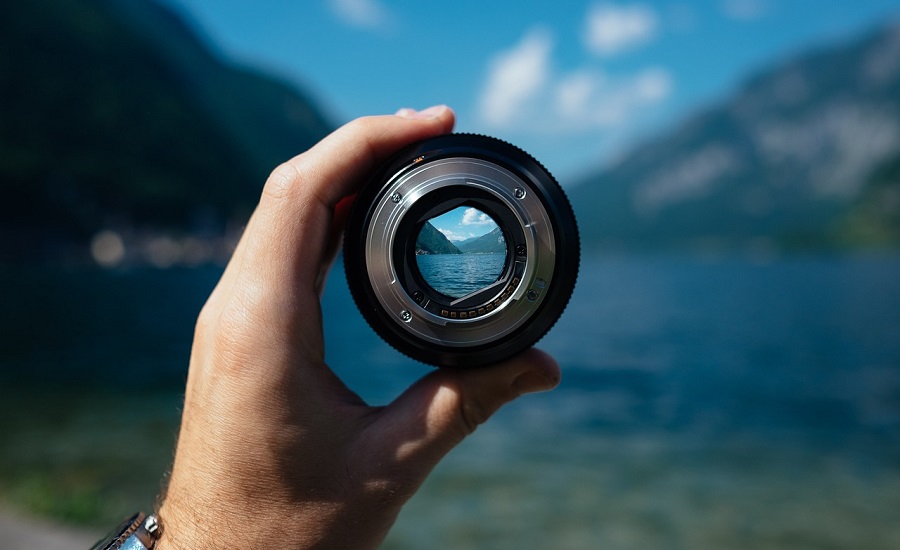 Week at A Glance for Science
November 14-18
Water in Earth’s Processes
November 14 -18
c. Ask questions to identify and communicate, using graphs and maps, the composition, location, and subsurface topography of the world’s oceans.
the arrangement of the natural and artificial physical features of an area.
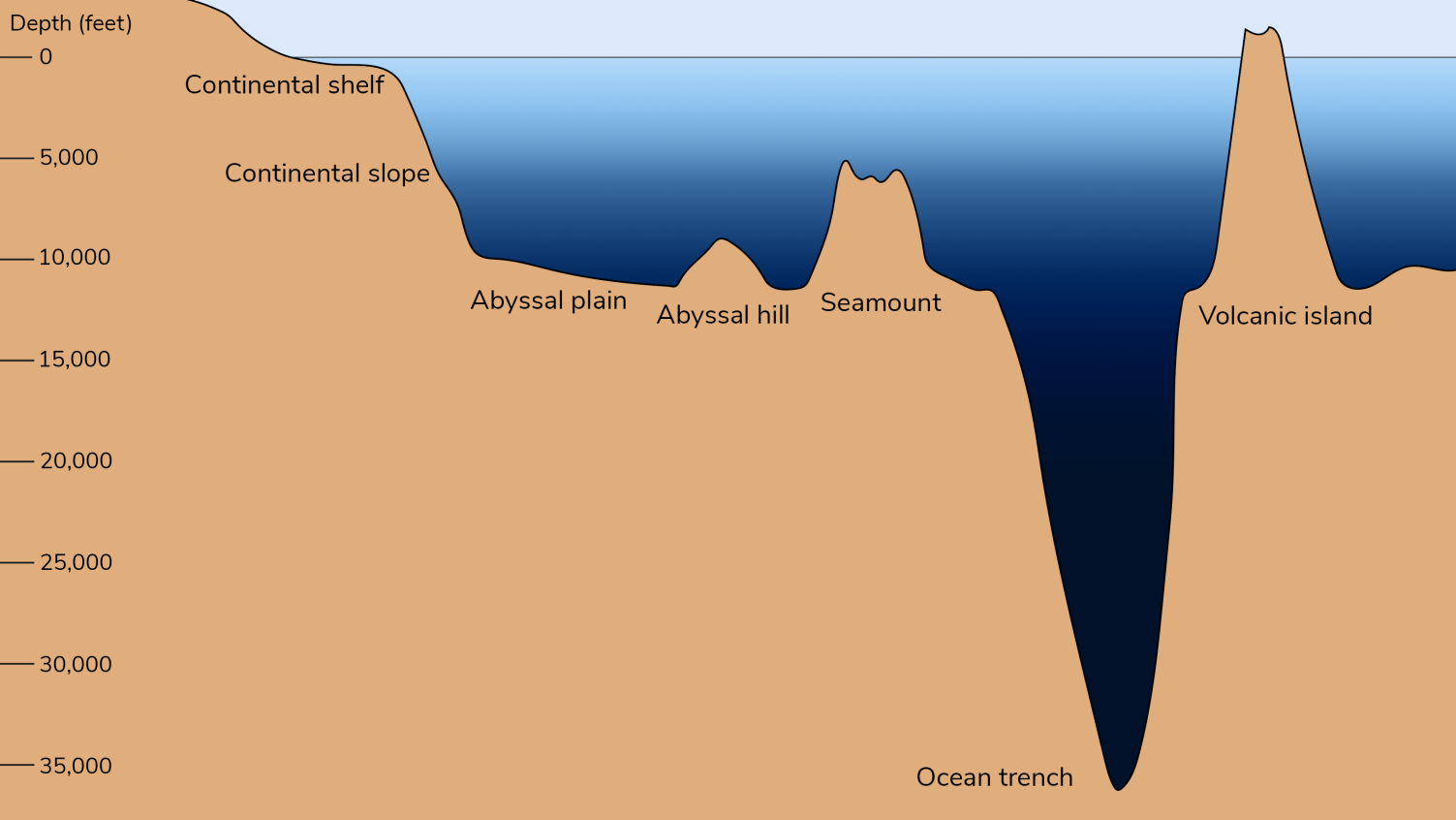 Ocean Floor Video
Click link
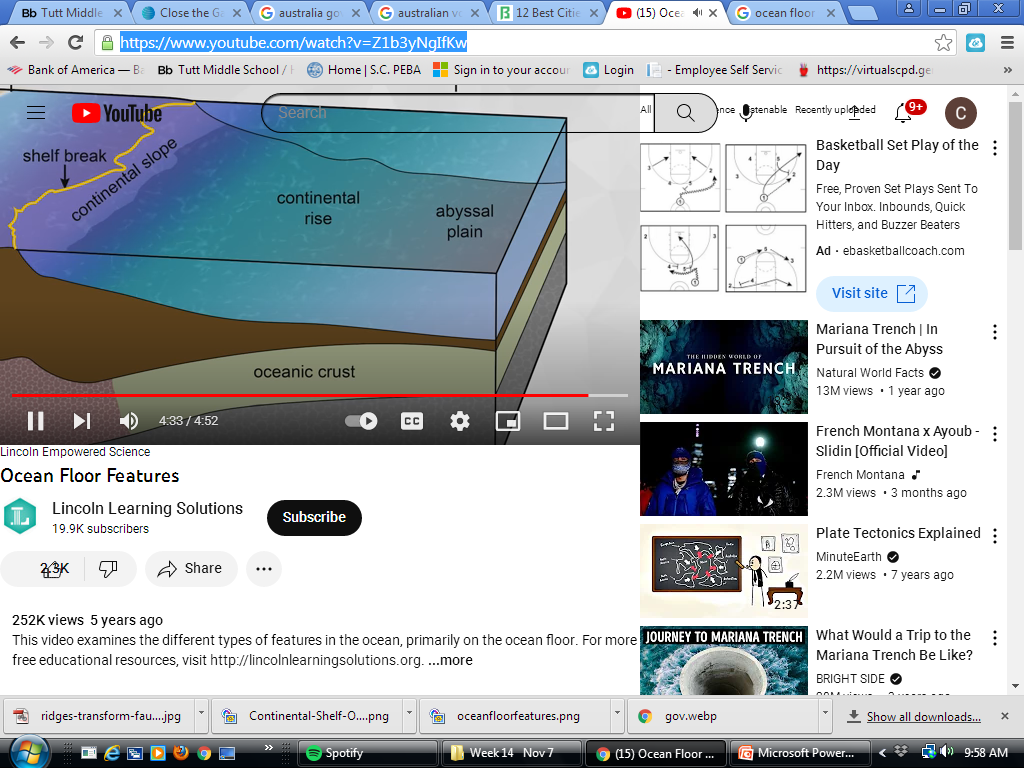 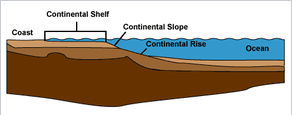 d. Analyze and interpret data to create graphic representations of the causes and effects of waves, currents, and tides in Earth’s systems.
b. Plan and carry out an investigation to illustrate the role of the sun’s energy in atmospheric conditions that lead to the cycling of water. 

(Clarification statement: The water cycle should include evaporation, condensation, precipitation, transpiration, infiltration, groundwater, and runoff.)
Homework for Science
Monday:   2 square “draw ocean floor”  in square #2
                  Ch. 15 WB p. 465-467

Tuesday:  2 square “draw ocean floor” in square #4
                   Ch. 15 WB p. 468-470

Wednesday:  New 2 square “draw rock cycle” in square #2
                      water cycle #3, earth’s layers #4
                      Water on Earth Powerpoint

Thursday:   Organize  Science Binder and Homework Folder
                     Weathering/Erosion Powerpoint
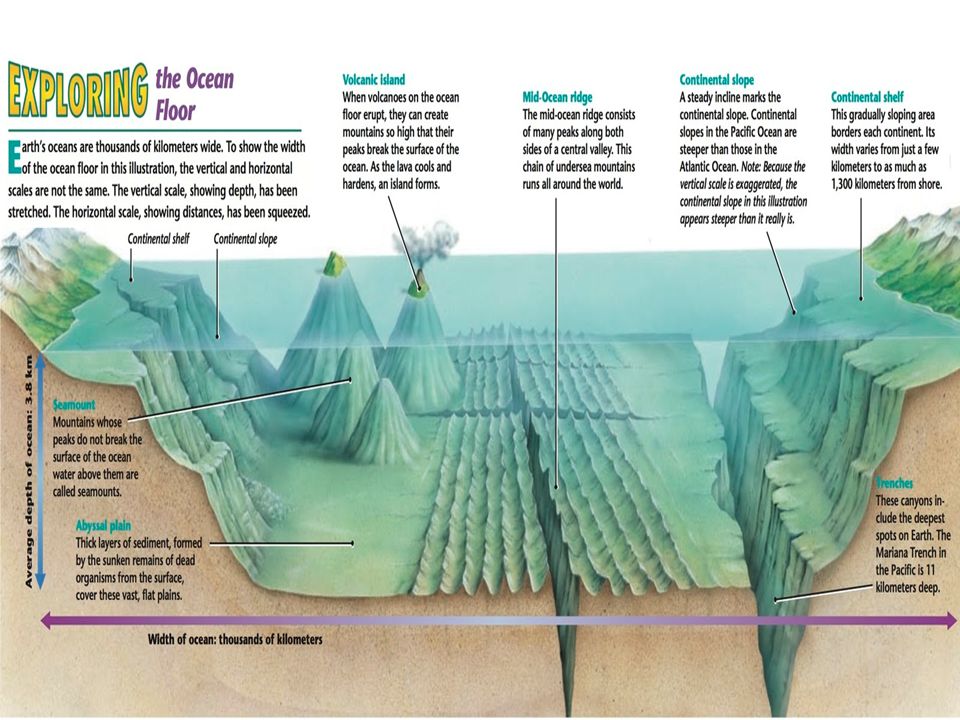 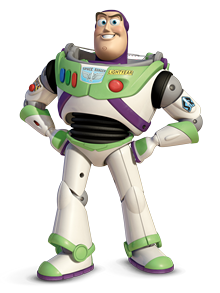 Video :  Mapping the Topography of the Ocean Floor
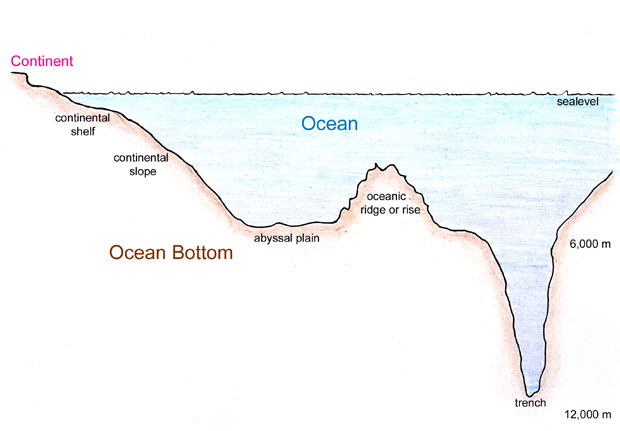 Click for Link to Website
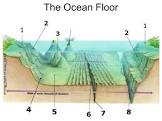 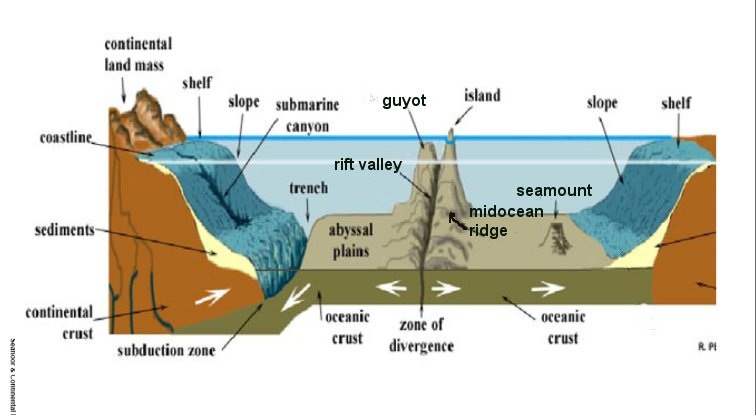 https://www.thinglink.com/scene/986989732015636481
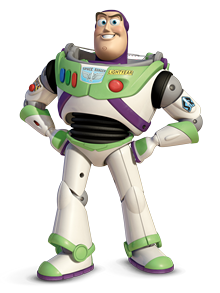 5
2
6
Water
Sun
Heat
Evaporation
Condensation
Precipitation
Transpiration
Run off
3
7
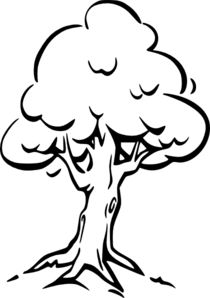 4
8
1
5
2
6
3
7
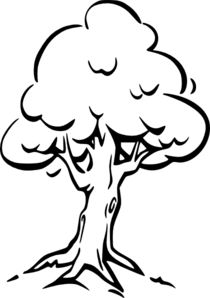 4
8
1
Video Link: Water Cycle
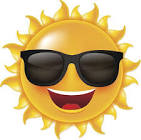 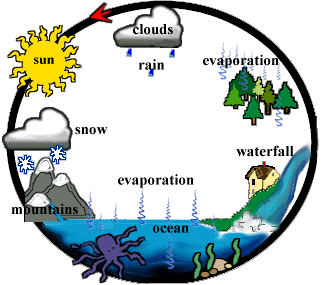 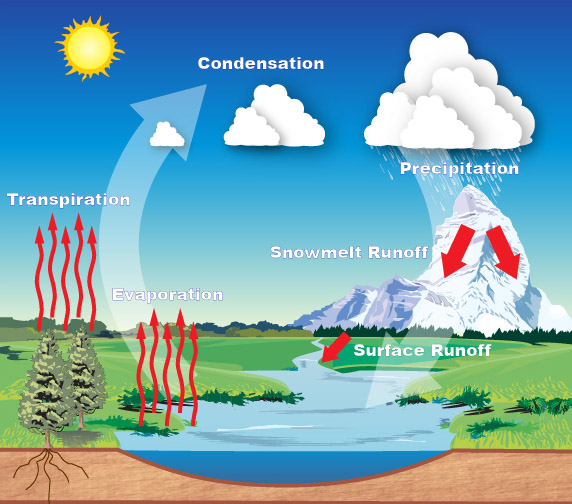 Video Link: Water Cycle
Distribution of Water on Earth
96.5 %    Oceans, seas, bays

1.74%      Ice caps, Glaciers

1.69%     Ground water

.022%     Permafrost
.013 %     Lakes
.002%     Rivers
.001%      Soil
.001%      Atmosphere/ water vapor
.0008%    Swamps
.0001%    Biological / living organisms
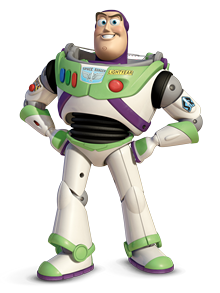 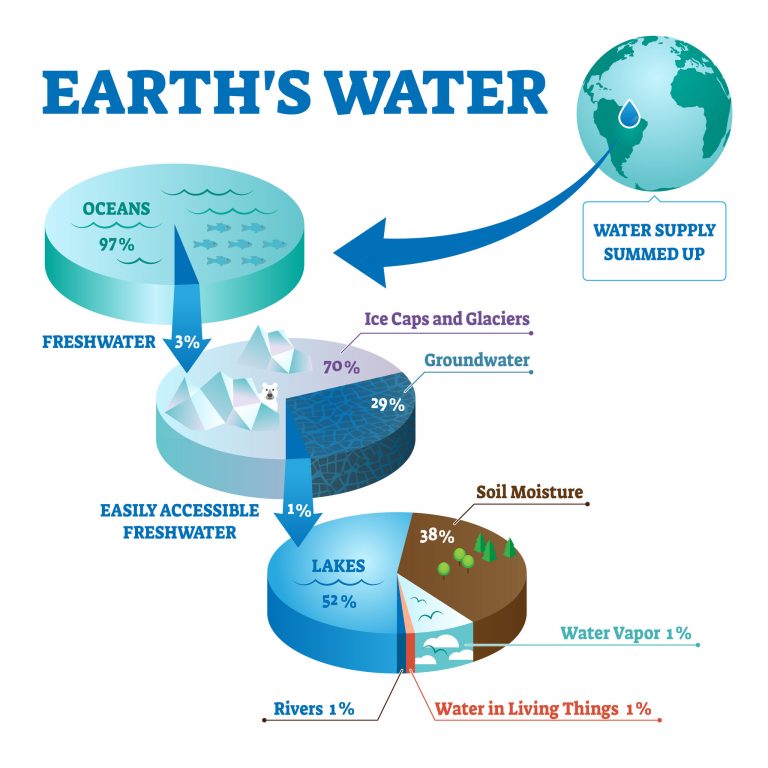 Video Link
Video Link
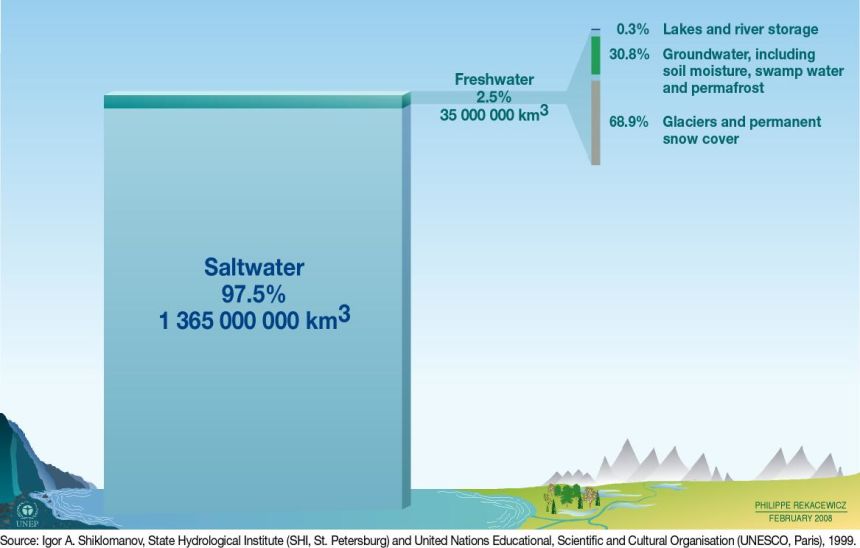 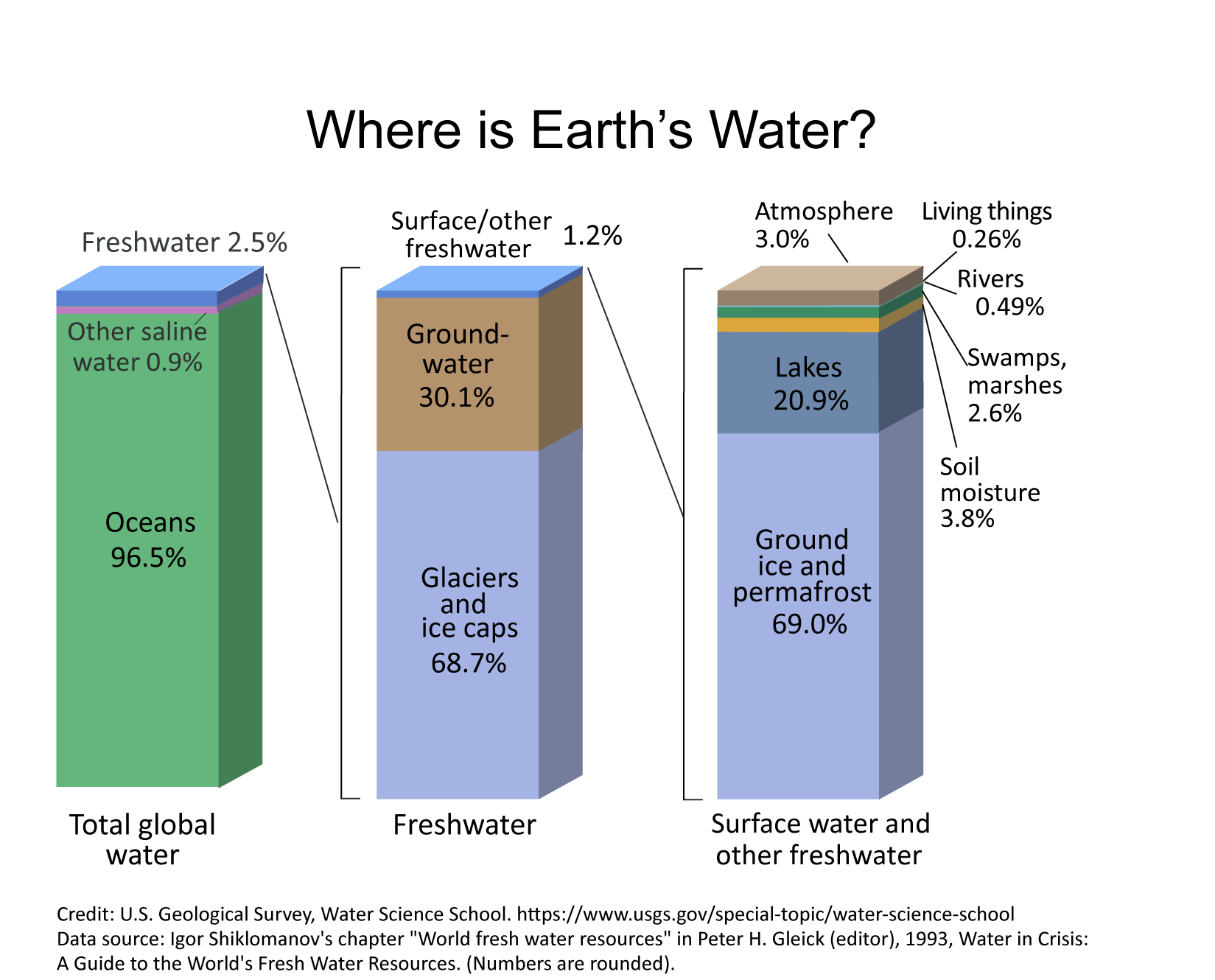 Video Link
Monday, November 14
Standard:    c. Ask questions to identify and communicate, using graphs and maps, the composition, location, and subsurface topography of the world’s oceans. 

Learning Target: I can identify the subsurface topography of the world’s oceans.

Warm-up:  Chapter 15 Workbook Packet

Work Session: Oceans and the topography of the ocean floor. Video.  Trace Map of Ocean Floor. Students will make PowerPoint Study Guide.
                                               

Closing: TOD

Reminders:  Retakes and Missing Work
Tuesday, November 15
Standard:    c. Ask questions to identify and communicate, using graphs and maps, the composition, location, and subsurface topography of the world’s oceans. 

Learning Target: I can identify the subsurface topography of the world’s oceans.

Warm-up:  Chapter 15 Workbook Packet

Work Session: Oceans and the topography of the ocean floor. Video.  Trace Map of Ocean Floor. Students will make PowerPoint Study Guide.
                                               

Closing: TOD

Reminders:  Retakes and Missing Work
Wednesday, November 16
Standard:    c. Ask questions to identify and communicate, using graphs and maps, the composition, location, and subsurface topography of the world’s oceans. 

Learning Target: I can identify the subsurface topography of the world’s oceans.

Warm-up:  Chapter 15 Workbook Packet

Work Session: Oceans and the topography of the ocean floor. Video.  Trace Map of Ocean Floor. Students will make PowerPoint Study Guide.
                                               

Closing: TOD

Reminders:  Retakes and Missing Work
Thursday, November 17
Standard:    c. Ask questions to identify and communicate, using graphs and maps, the composition, location, and subsurface topography of the world’s oceans. 

Learning Target: I can identify the subsurface topography of the world’s oceans.

Warm-up:  Chapter 15 Workbook Packet

Work Session: Oceans and the topography of the ocean floor. Video.  Trace Map of Ocean Floor. Students will make PowerPoint Study Guide.
                                               

Closing: TOD

Reminders:  Retakes and Missing Work
Monday, November 18
Standard:    

Learning Target:  GRIT Day. Students will work on any missing assignments, retakes for certain assessments/assignments. 

Warm-up:

Work Session:
                                               

Closing: 

Reminders:
Students will have 15 minutes of Homework each evening.
4 Squares  (usually a drawing)

Rock Cycle Puzzle

Chapter 1 or 3  Workbook Pages

Powerpoint Study Guide

Study Notes or Study Guides

Watch Video from Week at a Glance
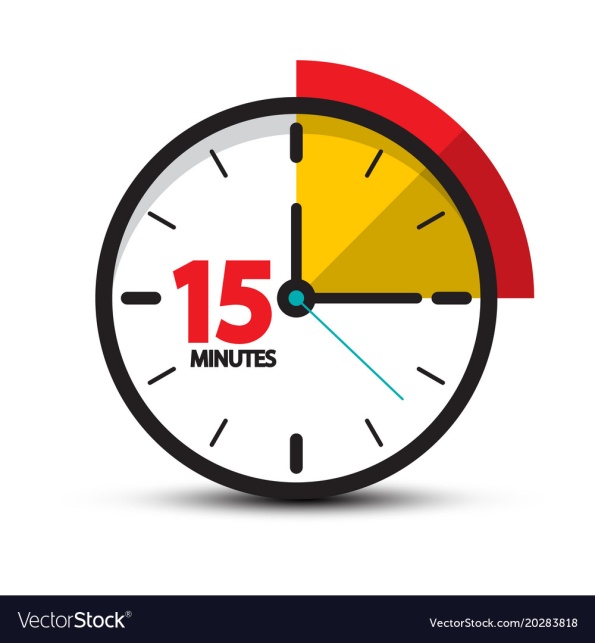 Resources
https://oceantoday.noaa.gov/watercycle/
https://www.geographyrealm.com/water-earth/
https://www.youtube.com/watch?v=QcteL7-0-74
S6E3. Obtain, evaluate, and communicate information to recognize the significant role of water in Earth processes. 

a. Ask questions to determine where water is located on Earth’s surface (oceans, rivers, lakes, swamps, groundwater, aquifers, and ice) and communicate the relative proportion of water at each location. 

b. Plan and carry out an investigation to illustrate the role of the sun’s energy in atmospheric conditions that lead to the cycling of water. 

(Clarification statement: The water cycle should include evaporation, condensation, precipitation, transpiration, infiltration, groundwater, and runoff.)


c. Ask questions to identify and communicate, using graphs and maps, the composition, location, and subsurface topography of the world’s oceans. 

d. Analyze and interpret data to create graphic representations of the causes and effects of waves, currents, and tides in Earth’s systems.